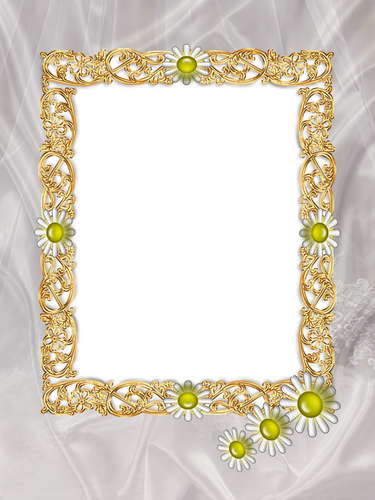 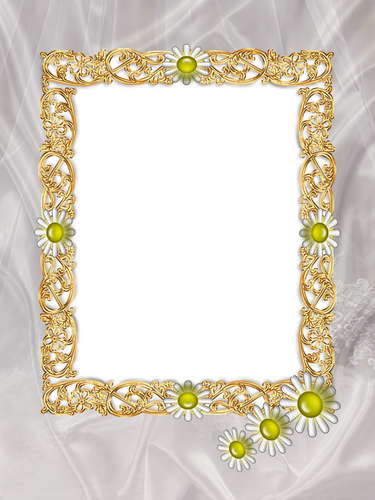 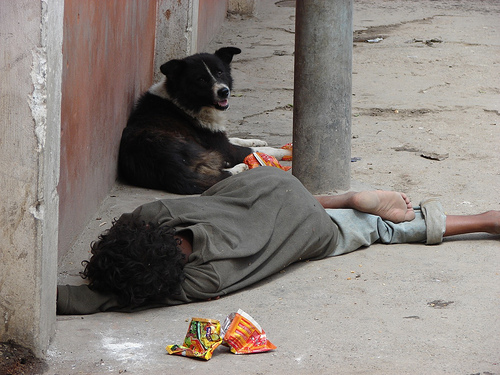 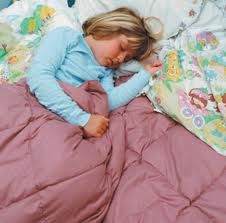 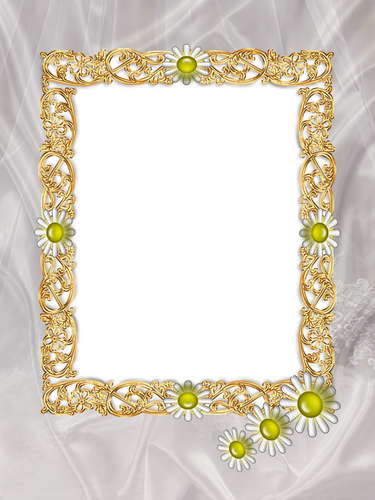 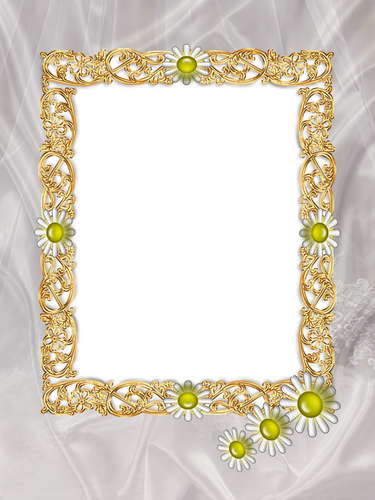 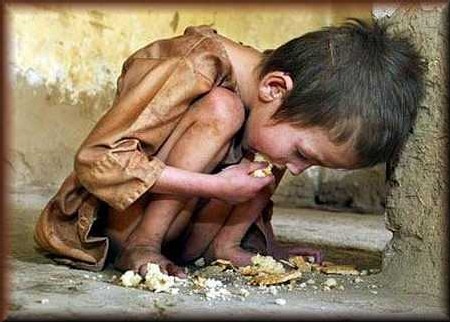 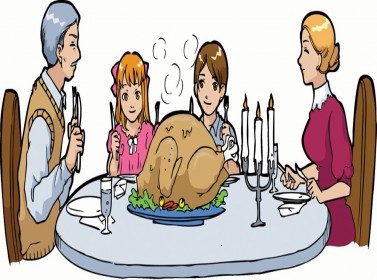 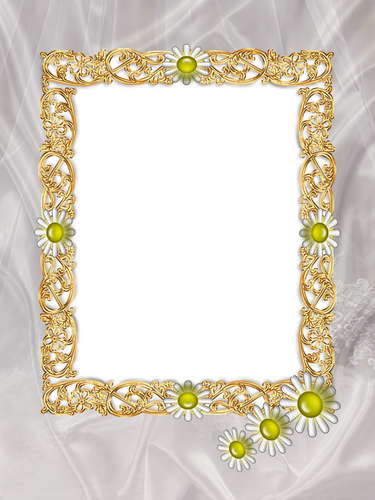 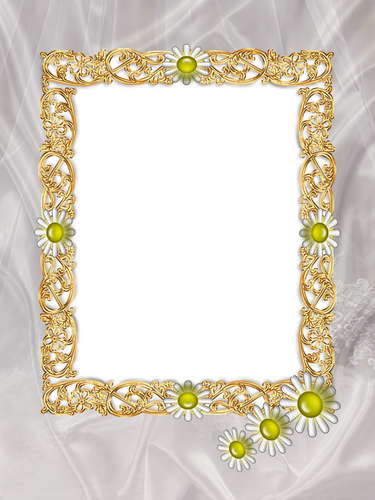 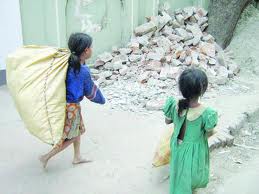 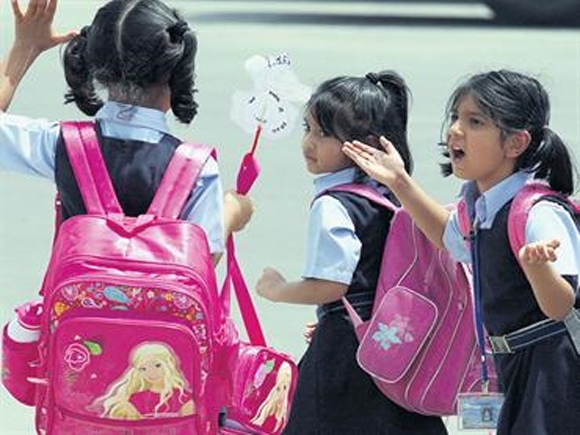 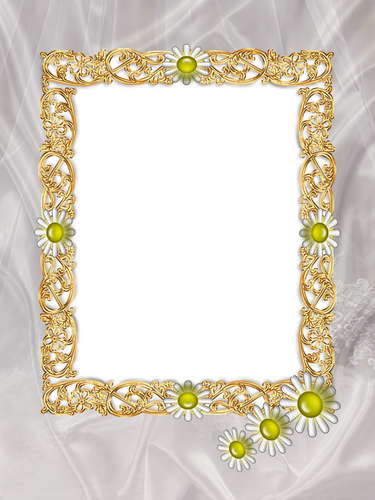 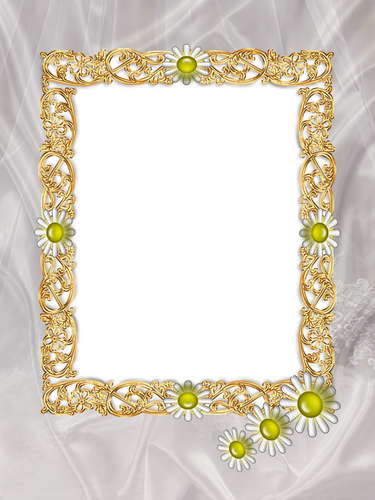 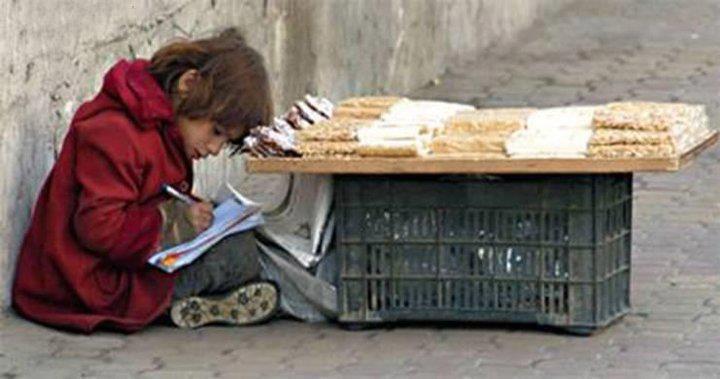 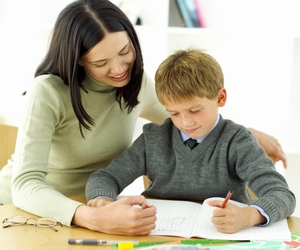 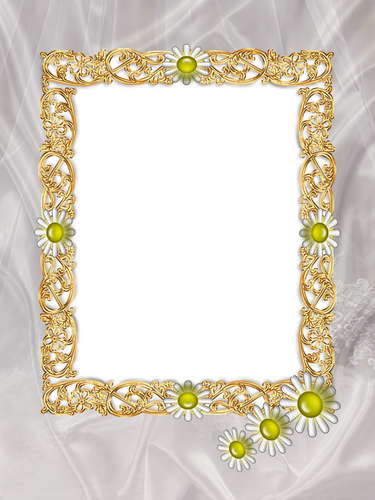 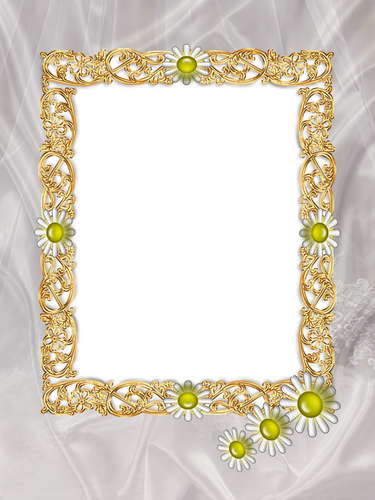 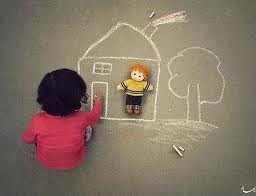 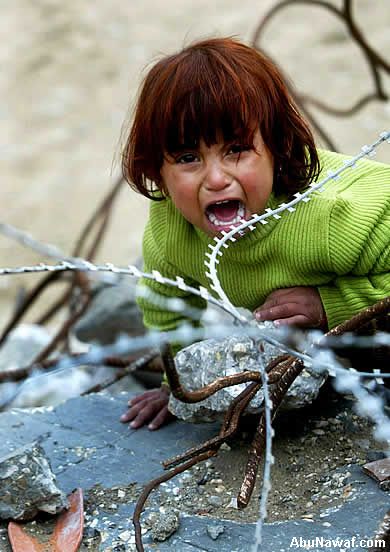 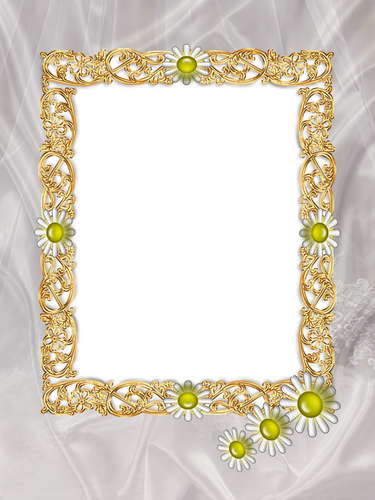 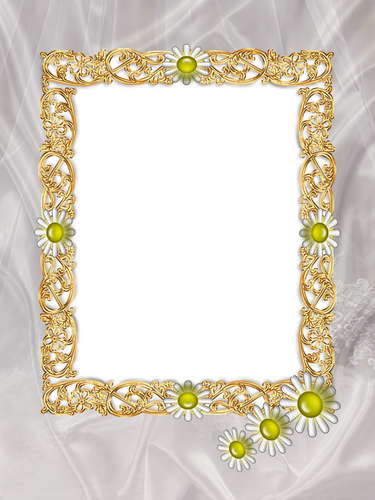 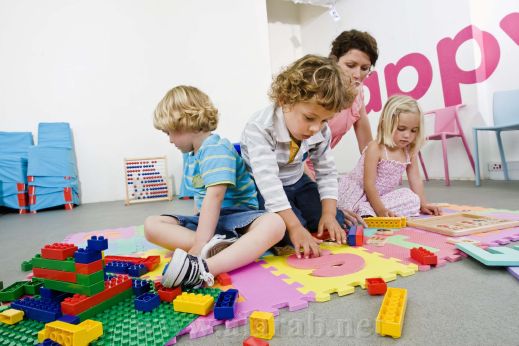 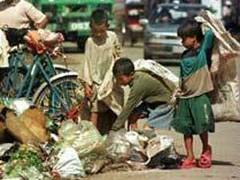 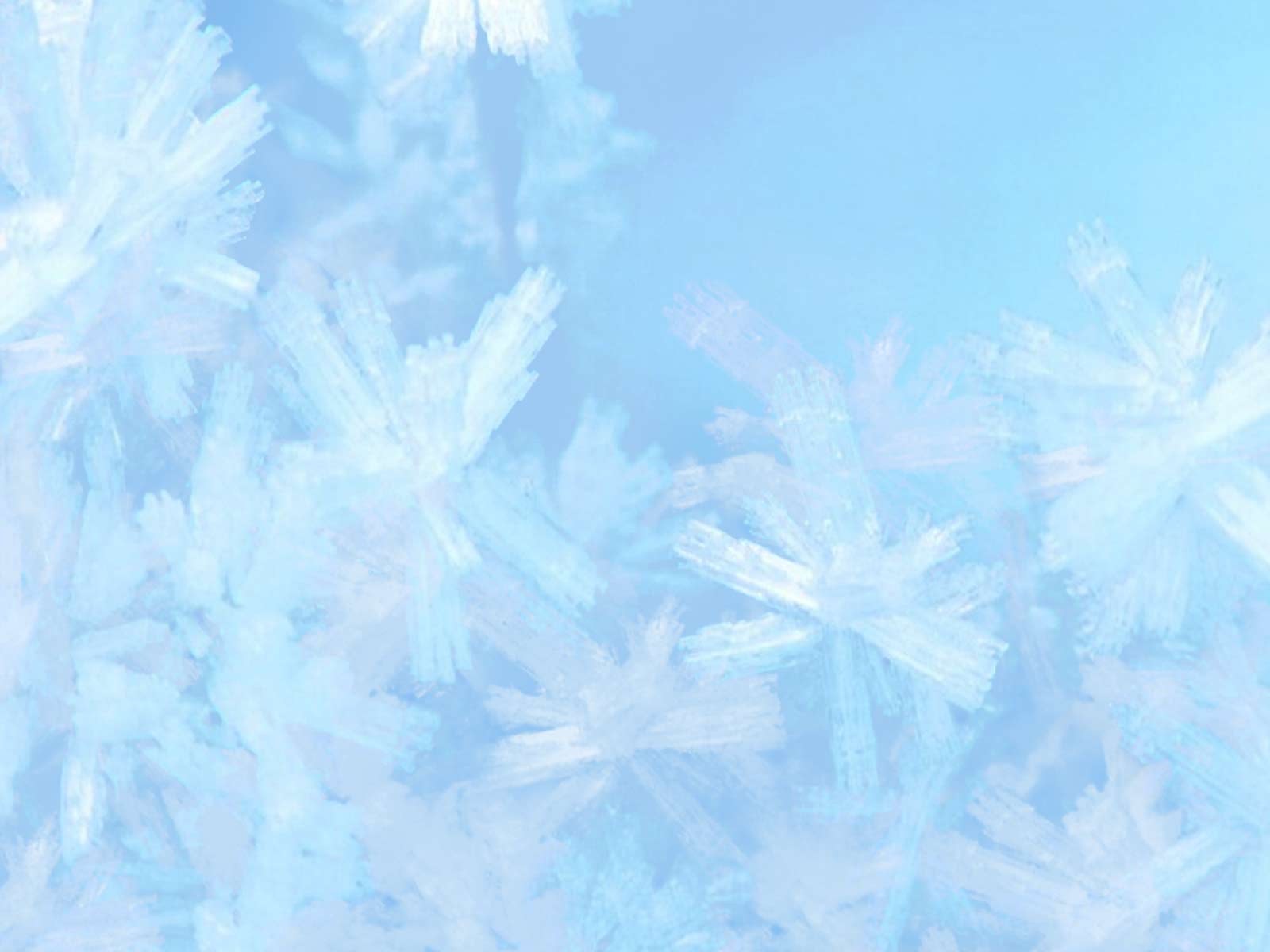 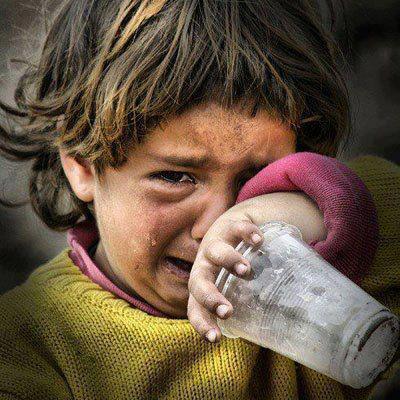 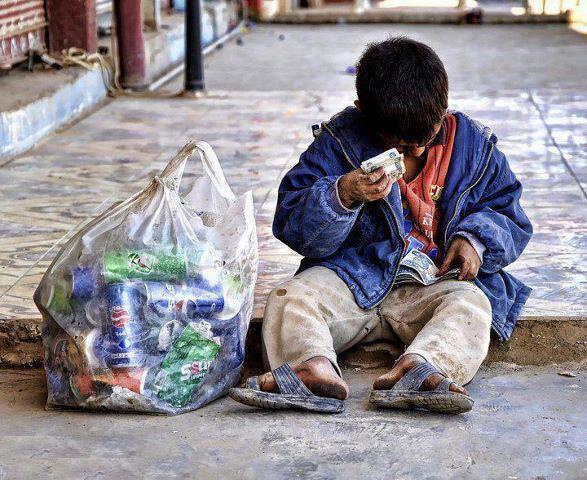 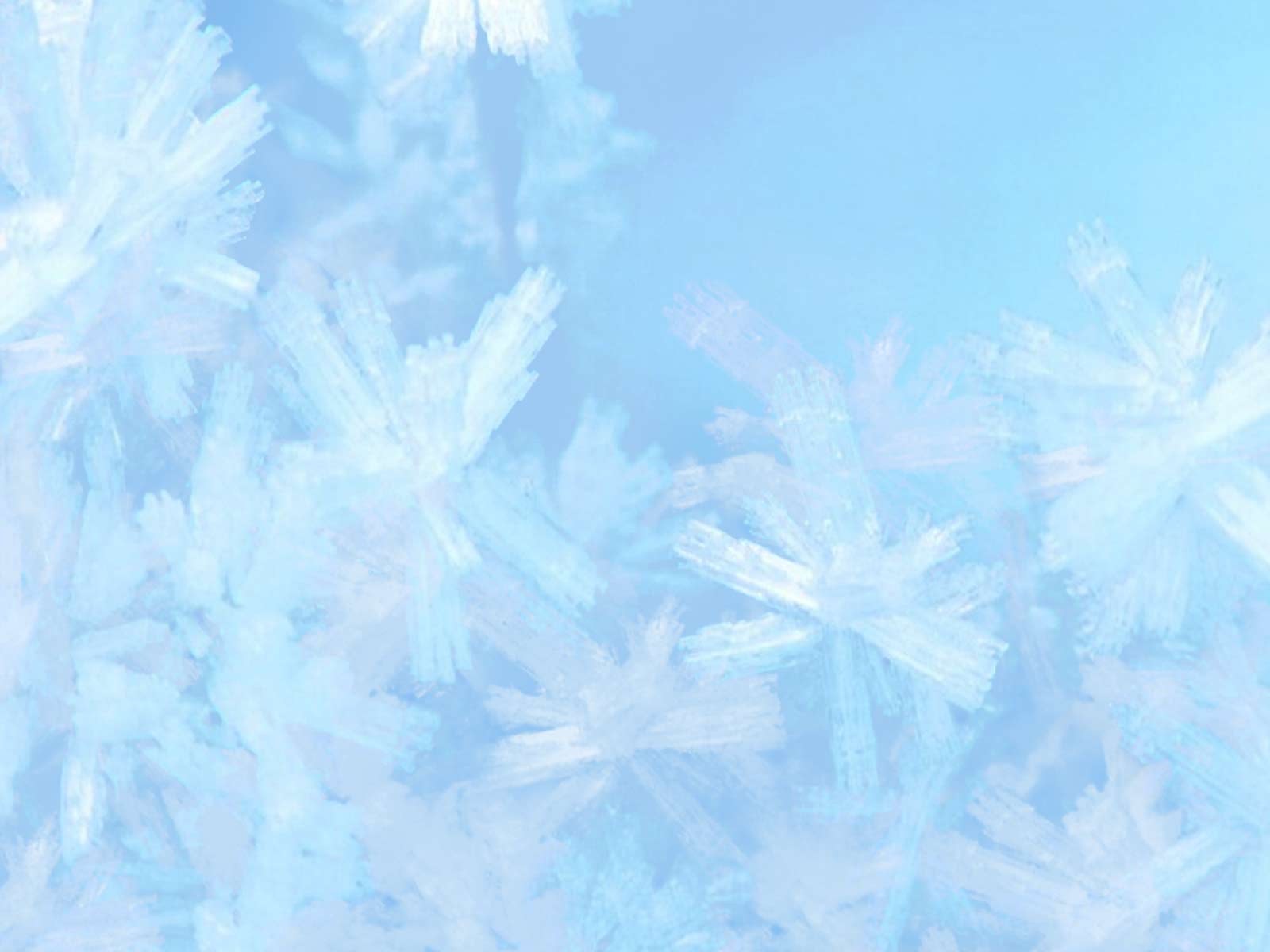 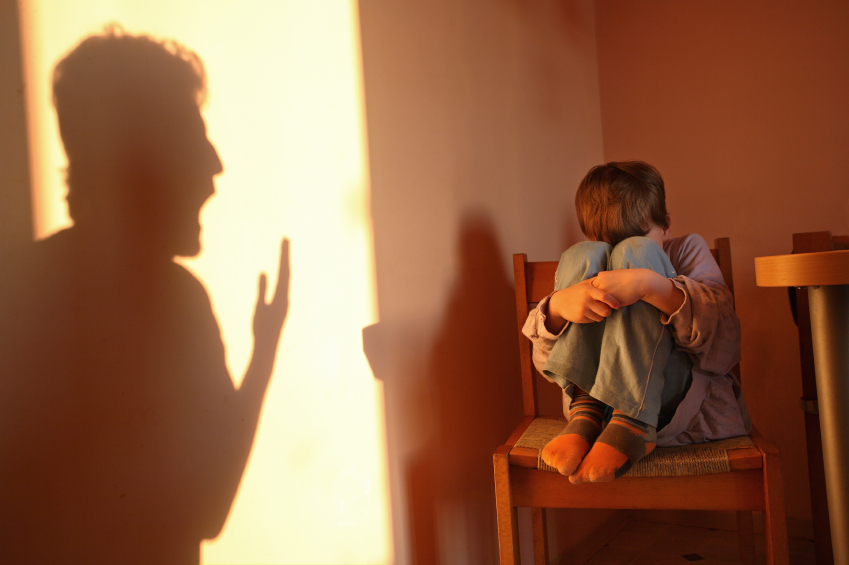 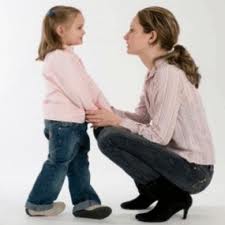 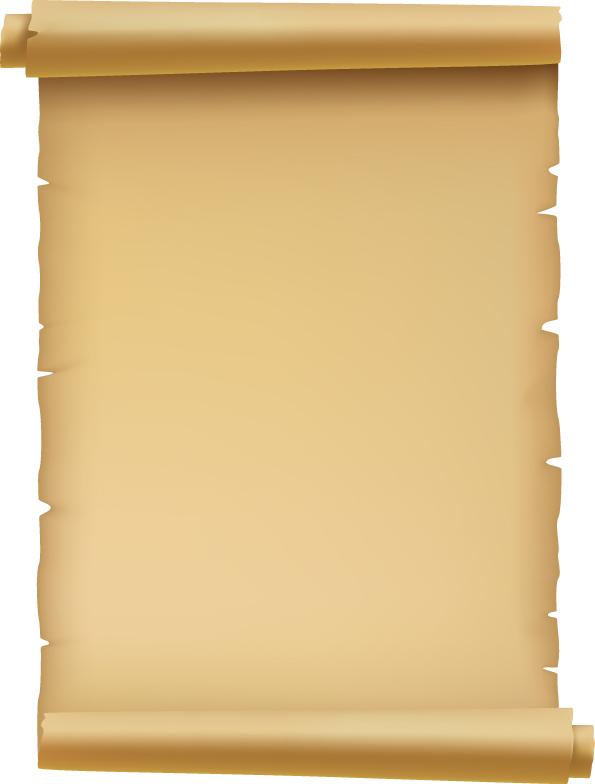 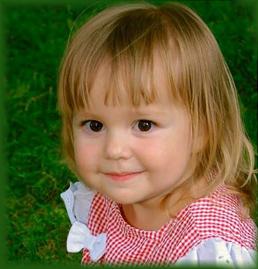 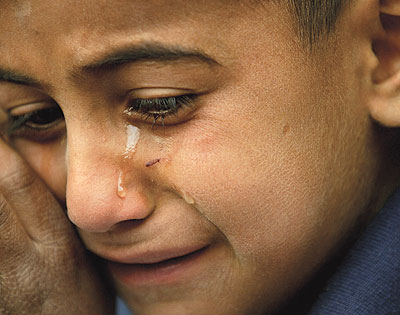 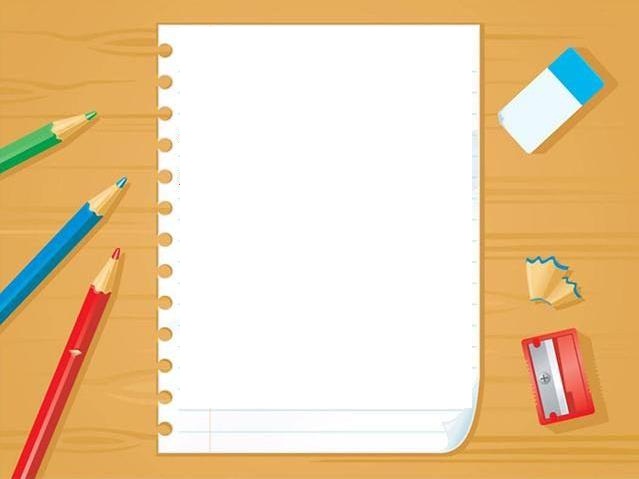 اكتب موضوعا تعبيريا حول الصور التي شاهدناها اليوم..
الكتابة بشكل حر بإمكانك أن تكتب رسالة شخصية لطفل في الصور أو رسالة رسمية تطالب فيها بحقوق الطفل
أو بامكانك كتابة قصة أو قصيدة تتحدث عن حقوق الطفل بالصورة التي تحب.
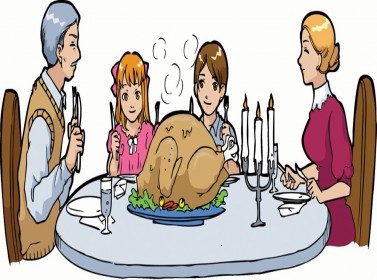 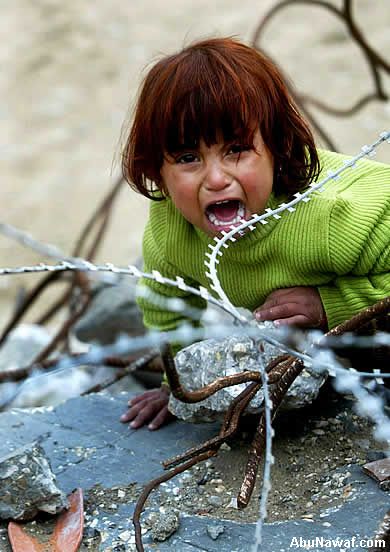 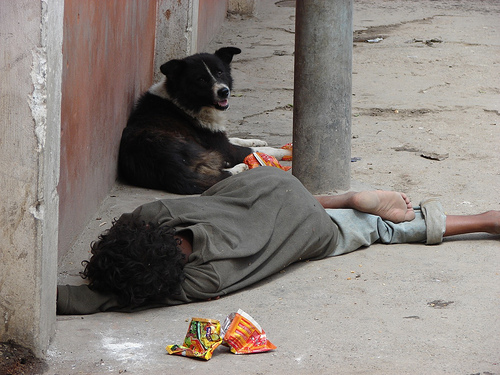 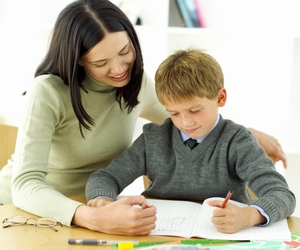 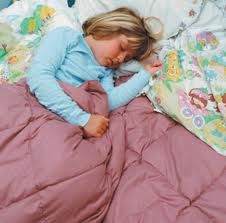 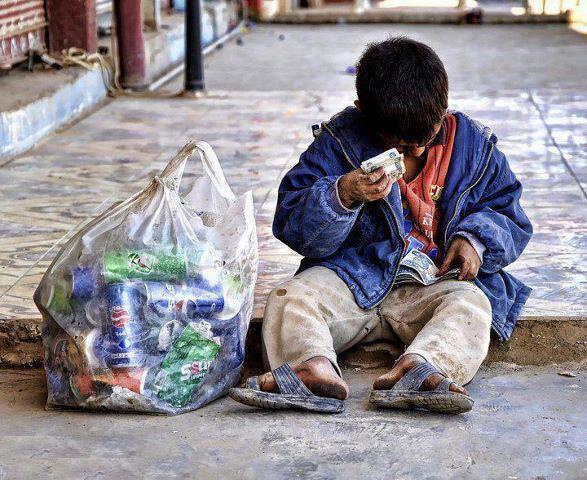 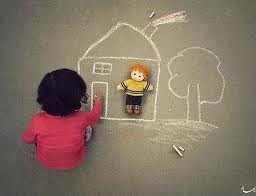 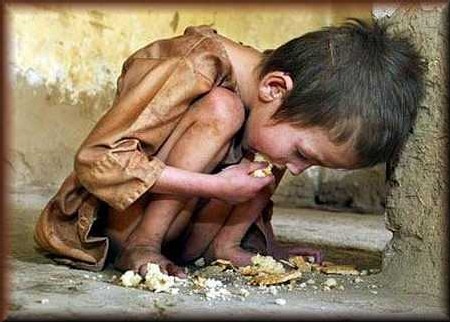 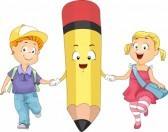 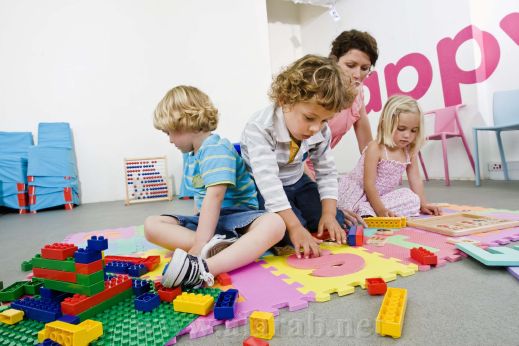 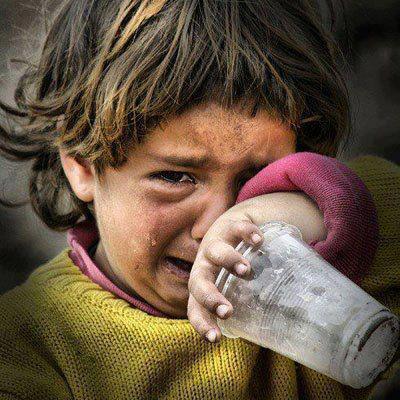 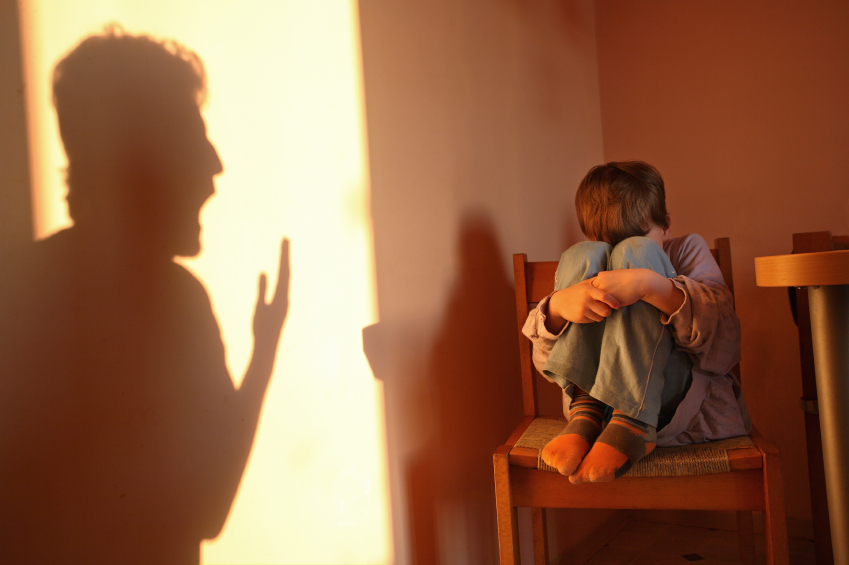 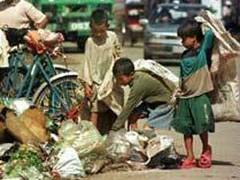 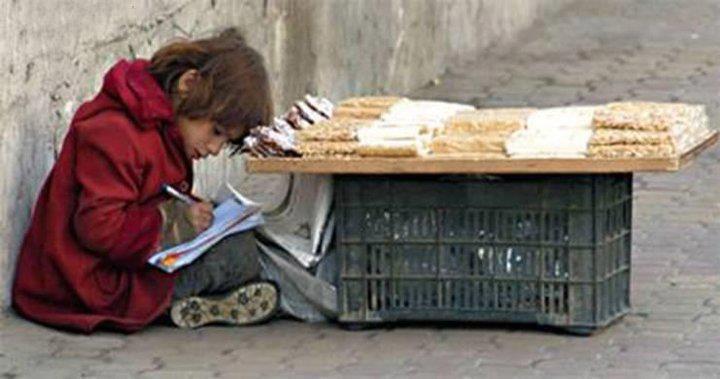 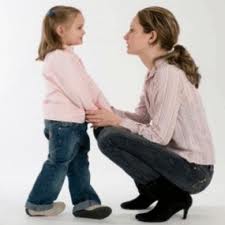 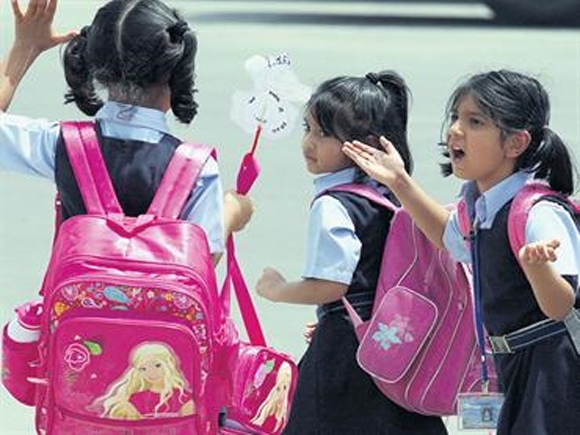 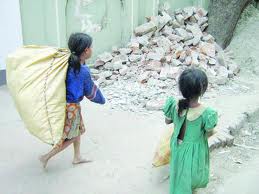